Муниципальный, городской округ______________________________________________
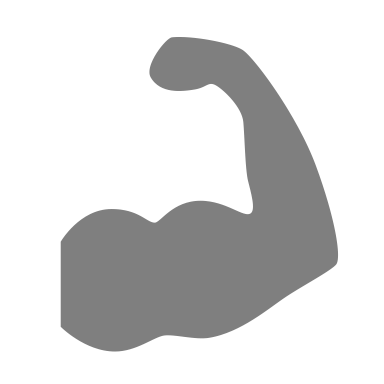 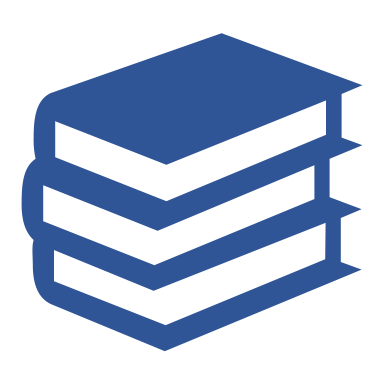 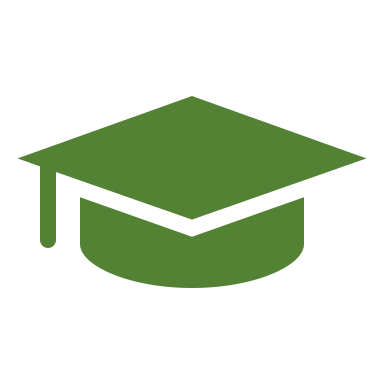 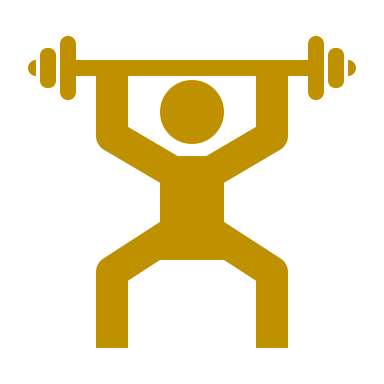